Investigación sobre los costos para la sociedad, el sistema y las personas acreedoras de las pensiones alimentarias y la disolución de la sociedad conyugal en Centroamérica
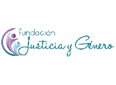 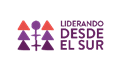 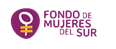 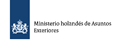 BUENAS PRACTICAS.
1-	Una buena práctica reconocida por varios países es el necesario acompañamiento a las mujeres con servicios gratuitos brindados por el Estado, como es el caso de El Salvador, Costa Rica.
BUENAS PRACTICAS.
2-	En cuanto a los medios probatorios es una buena práctica existente, aquellas acciones encaminadas a no demorar los procesos tales como la facultad de oficio para pedir medios probatorios por parte de las /os operadoras /es de justicia que  previenen para que la parte actora ofrezca las pruebas y poder así continuar el proceso. 
Revertir la prueba que el deudor alimentario tenga la carga de la prueba
BUENAS PRACTICAS.
3-	 Una buena práctica generalizada y que se aplica en todos los países es el otorgamiento de la pensión alimentaria provisional para las usuarias. En algunos casos en lasl leyes para una vida libre de violencia para las mujeres

 Se considera que estas pensiones se constituyen en un elemento importante para la acreedora a razón que es un monto cumple en parte con las pretensiones presentadas de sus necesidades.
BUENAS PRACTICAS.
El rol activo de los Jueces y (as) es importante ya que la solicitud puede ser realizada de parte o de oficio desde la admisión de la demanda y puede darse el supuesto que las usuarias no tengan claro esta posibilidad, en este sentido es esencial la orientación que se le proporcione (Honduras).
BUENAS PRACTICAS.
4-	 La conciliación es considerada una buena práctica en países como Costa Rica, El Salvador, en el caso de CR del estudio efectuado se observó que, en las audiencias de pensiones, el juez o jueza se toma el tiempo de explicar los puntos de vista y tratar de llegar a un arreglo, siempre y cuando no violente los derechos de alguna de las partes. Tomando en consideracion las relaciones desiguales de poder
BUENAS PRACTICAS.
El Salvador se considera que dependiendo de los casos se debería potenciarse la resolución alterna de conflictivos, para evitar los procesos que se alargan más allá de los términos establecidos por la ley (Fuente grupo focal juezas y jueces de Familia provenientes del municipio de San Salvador).
BUENAS PRACTICAS.
5-	La privacidad de la información, se constituye en una buena práctica al garantizar que el acceso a la información este restringida solo a las partes y los abogados, los estudios socioeconómicos, la ley de tribunales de familia, prohíbe que si divulgue esta información a cualquier persona a menos que se apersone.
BUENAS PRACTICAS.
6-	 La capacitación como una buena práctica de especialización se da en los países de Centroamérica.
BUENAS PRACTICAS.
7-	La utilización de medios tecnológicos se considera una buena práctica pues garantiza la agilidad de la información en muchos de los casos, tal es el caso de Costa Rica que cuenta con una aplicación para el celular desde la cual se pueden solicitar los apremios corporales, por lo que las madres no se ven obligadas a pedir permiso en el trabajo para acudir al juzgado a solicitarlo.
BUENAS PRACTICAS.
8-	Una buena práctica reconocida por los Estados es la necesaria especialización en esta materia.
9-	Una práctica reconocida como buena es la que corresponde al rol del juzgador /a cuando aplica el principio de proporcionalidad, para dilucidar si el padre quiere dar en especie los alimentos para ejercer el control. (Fuente grupo focal juezas y jueces de Familia provenientes del municipio de San Salvador).
BUENAS PRACTICAS.
10-	 En este de análisis de buenas prácticas se considera por algunos países la incorporación de los juicios orales pues se consideran más ágiles, pero se enfrentan algunos obstáculos como lo son: las notificaciones que no se dan de forma expedita e inmediata, esto genera un retardo, el informe que la trabajadora social debe remitirse a juzgado, asignarse audiencias de tres o cuatro faces antes de la contestación de la demanda.  (Fuente Juzgado tercero de familia, Guatemala, Juzgado primero de familia, Guatemala).
BUENAS PRACTICAS.
11-	 Es importante señalar buenas prácticas en relación al desarrollo de criterios que se utilizan en la fijación de las pensiones, la creación  a partir de la práctica de estándares.
12-	 Una buena práctica es el poder garantizar los tiempos estimados en la normativa, como es el caso de Guatemala que se considera que 	el tiempo de duración de procesos, dependiendo la carga de trabajo es corta, a razón que el ingreso de la solicitud de la demanda y la sentencia se estima en un promedio de tres a cinco meses. (Fuente Jueces, de familia de Guatemala.
BUENAS PRACTICAS.
13-El apremio corporal que establece la legislación costarricense
14-La prohibición  de contratar deudores alimentarios por parte del Estado
15-El despido con causa justificada por incumplimiento de obligaciones alimentarias
BUENAS PRACTICAS.
13. Impedimento de salida y el apremio corporal.